МЕРЫ ПРЕДОСТОРОЖНОСТИ И ПРАВИЛА ПОВЕДЕНИЯ НА ЛЬДУ
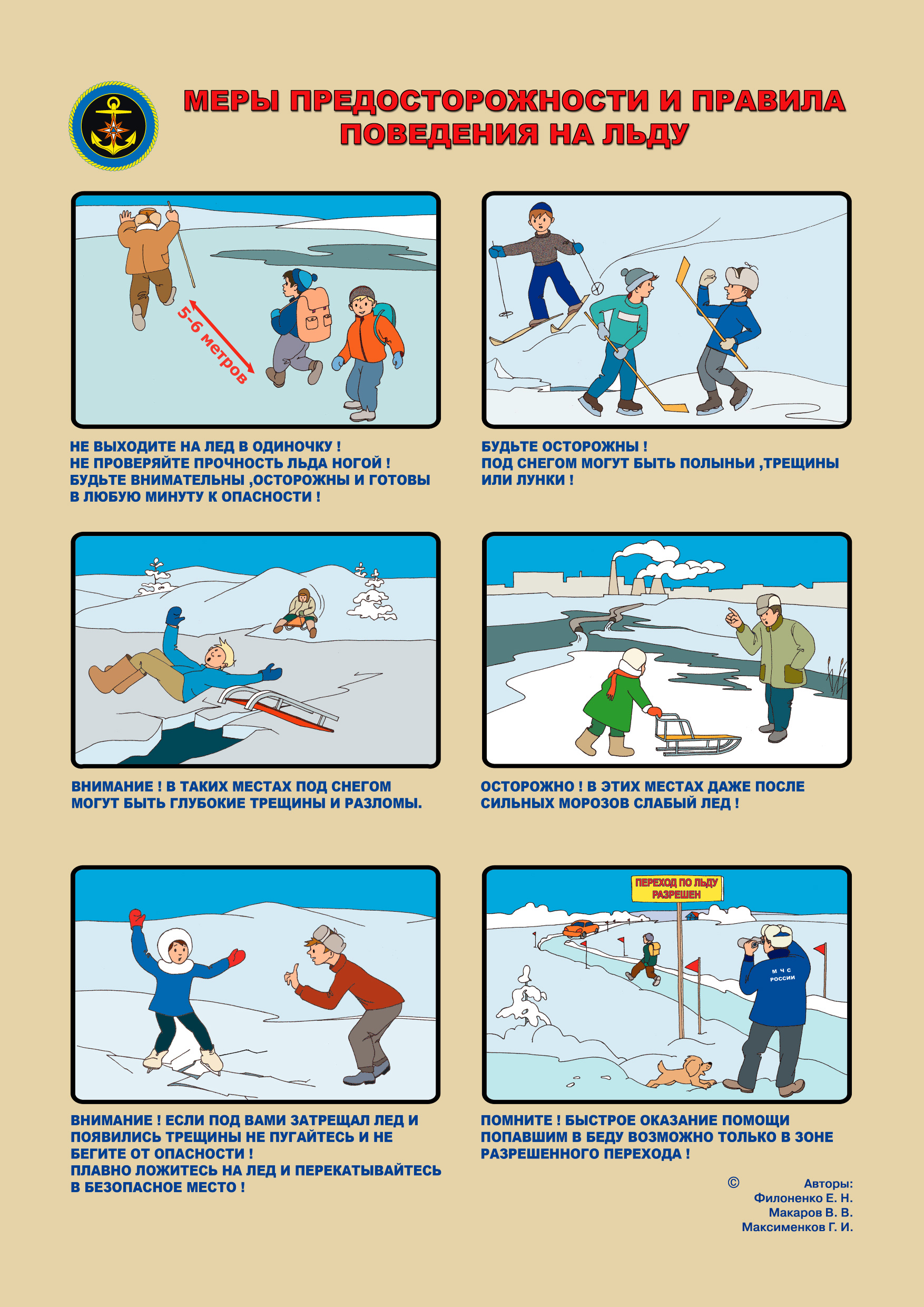 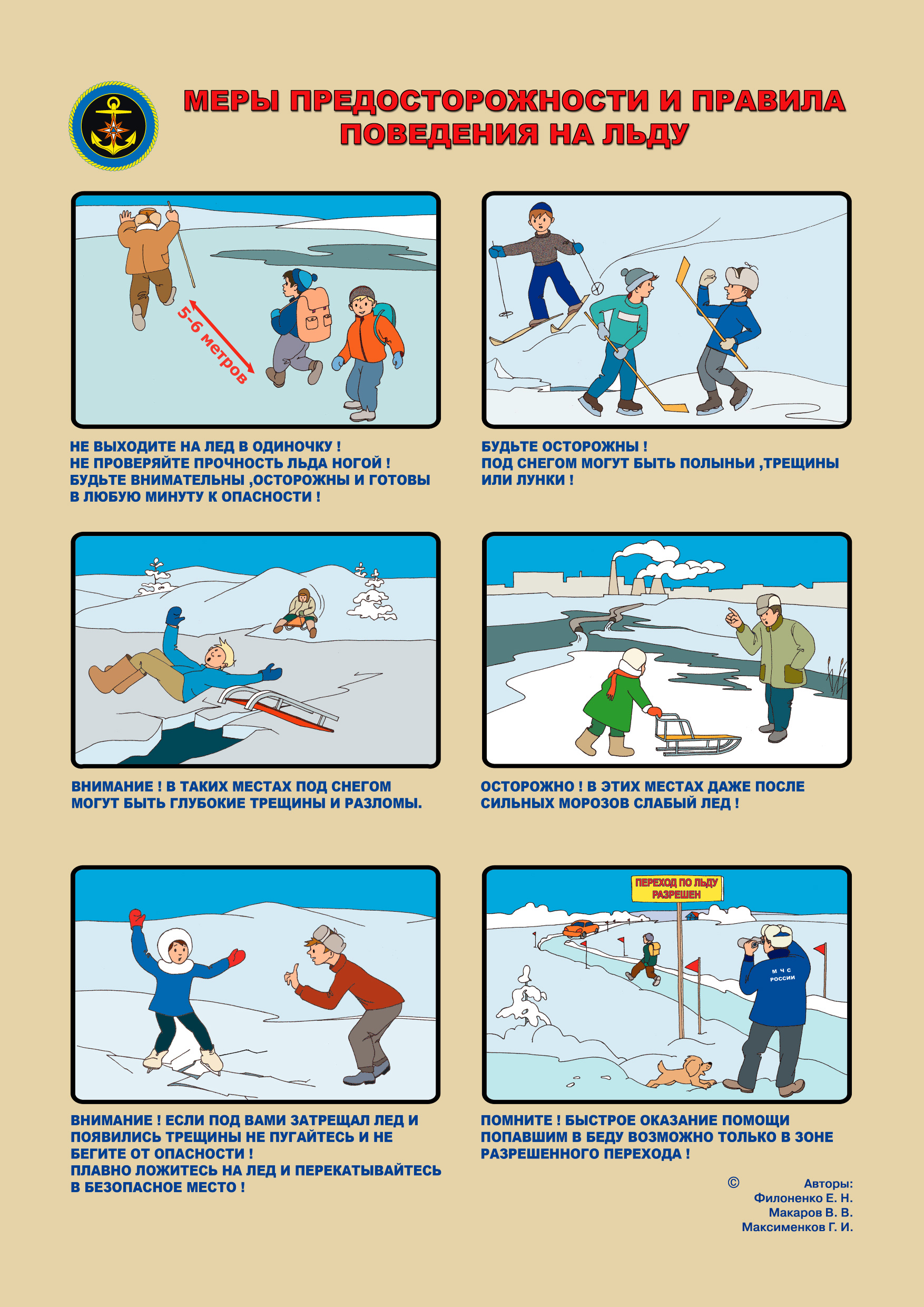 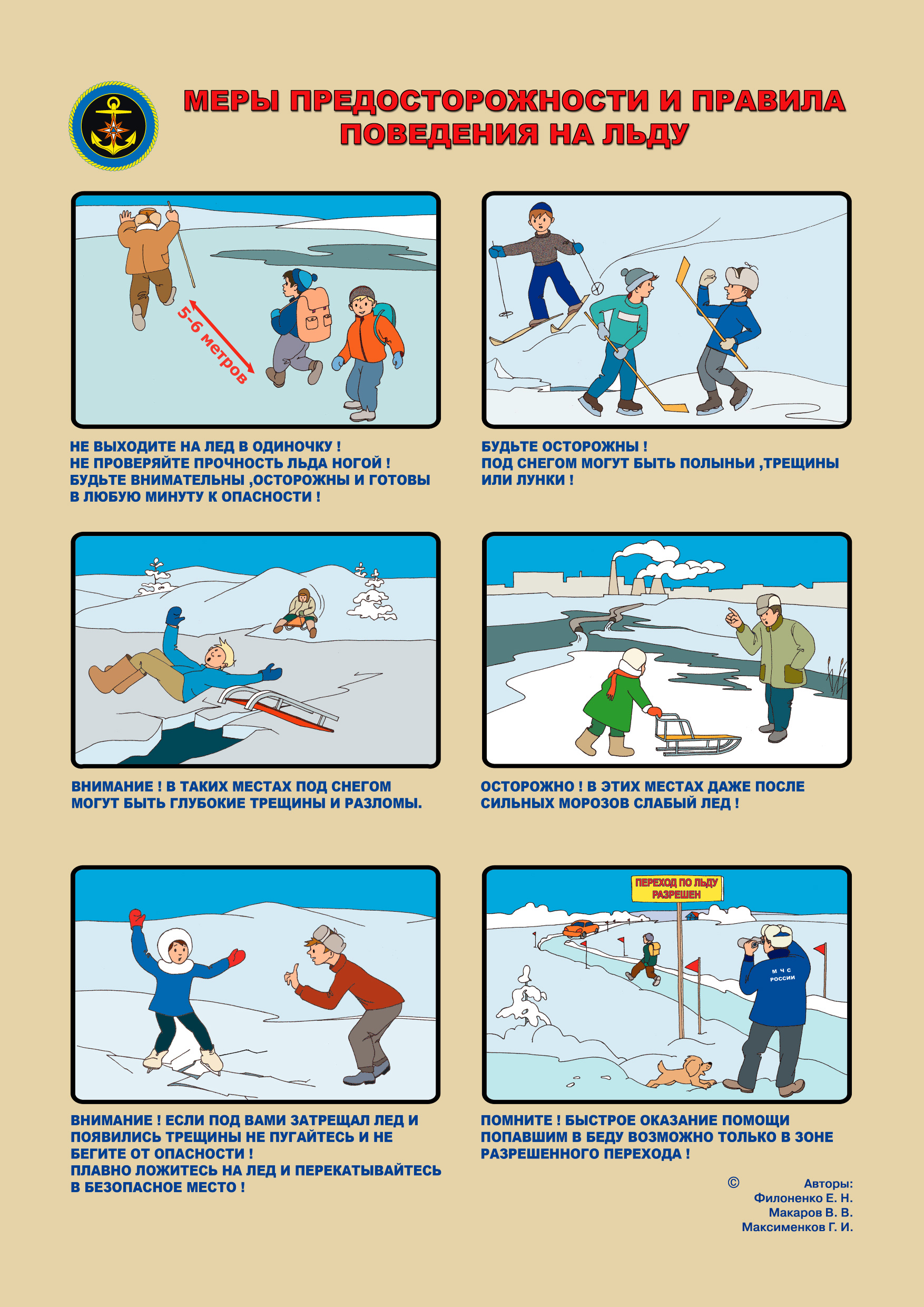 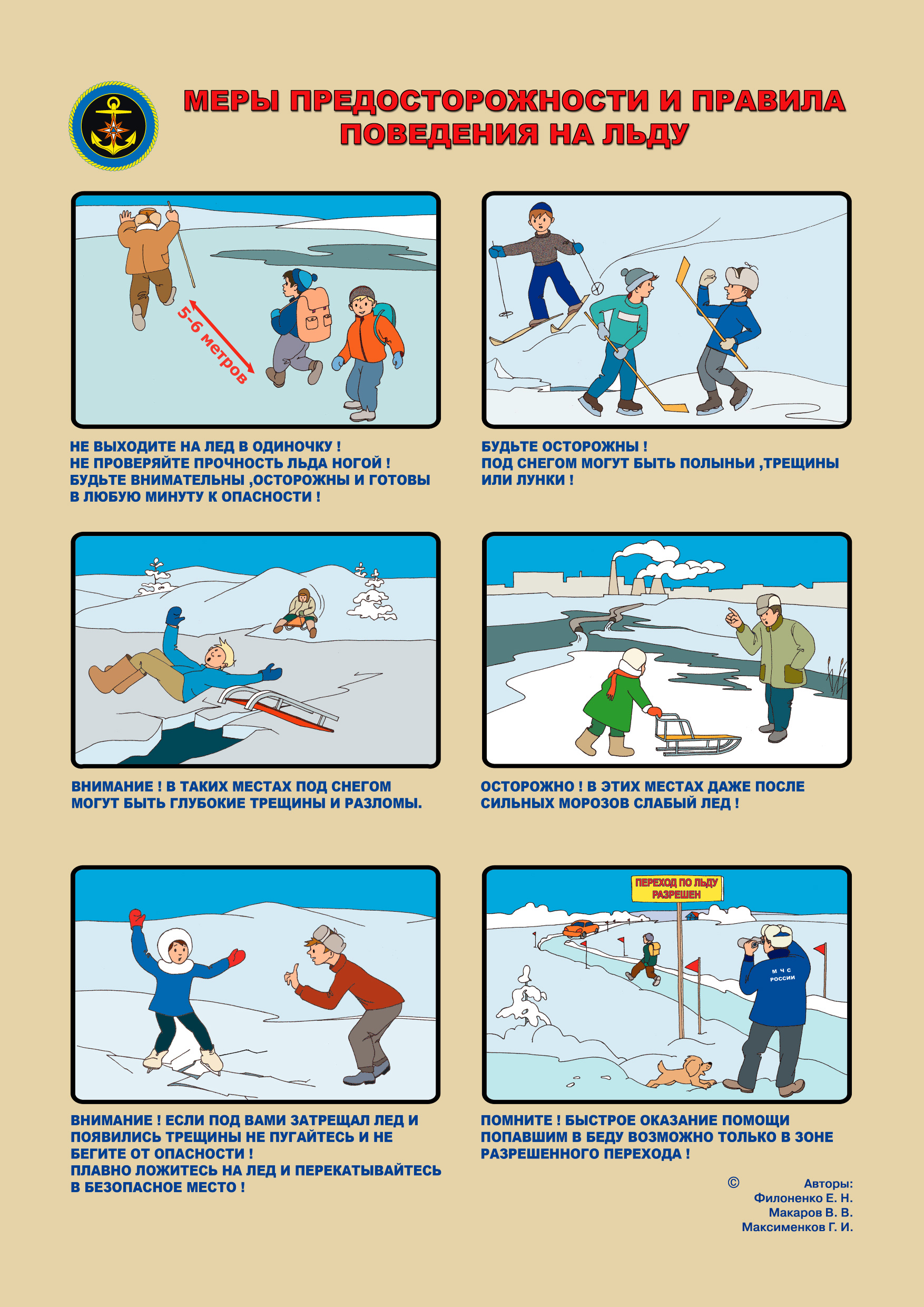 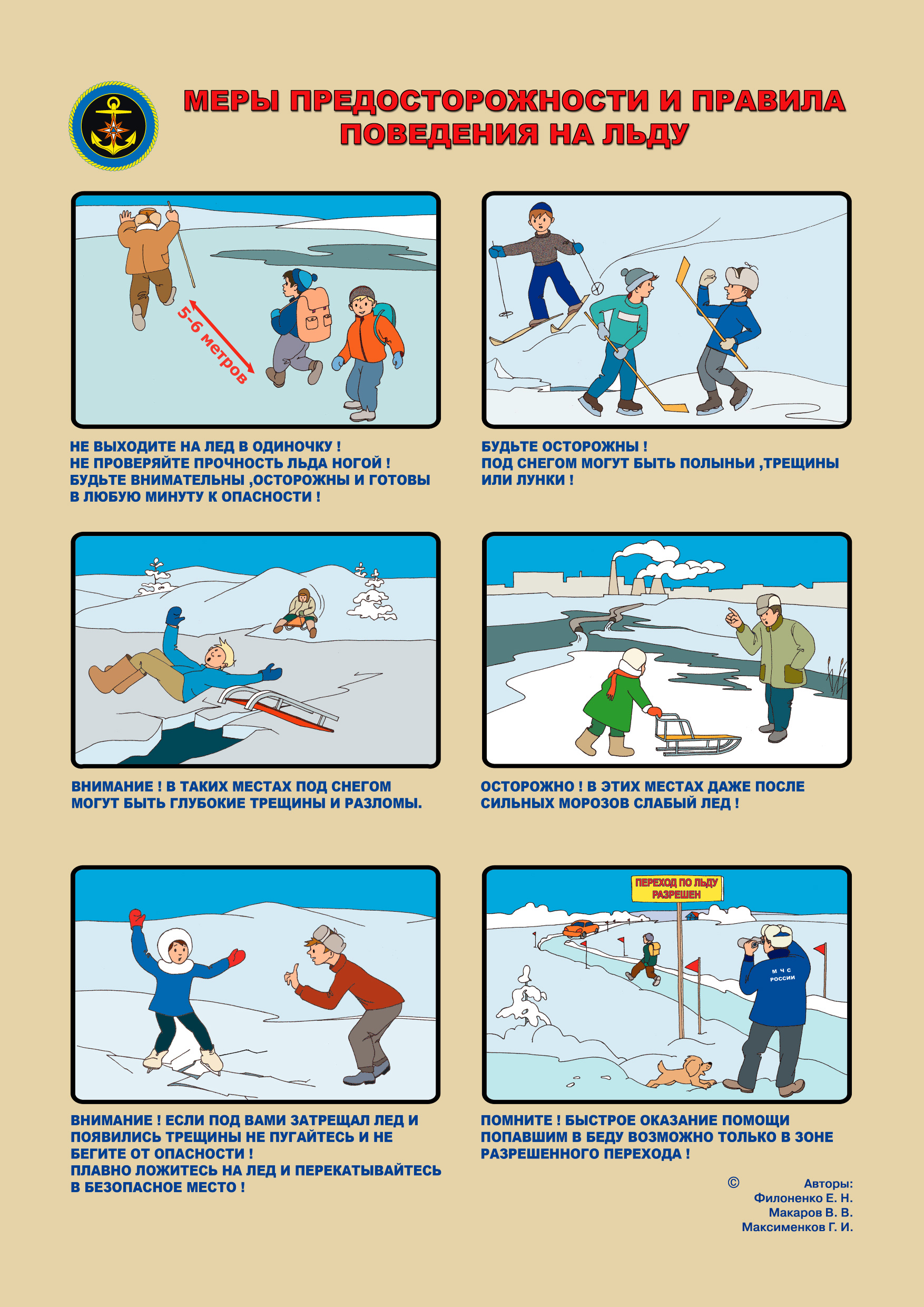 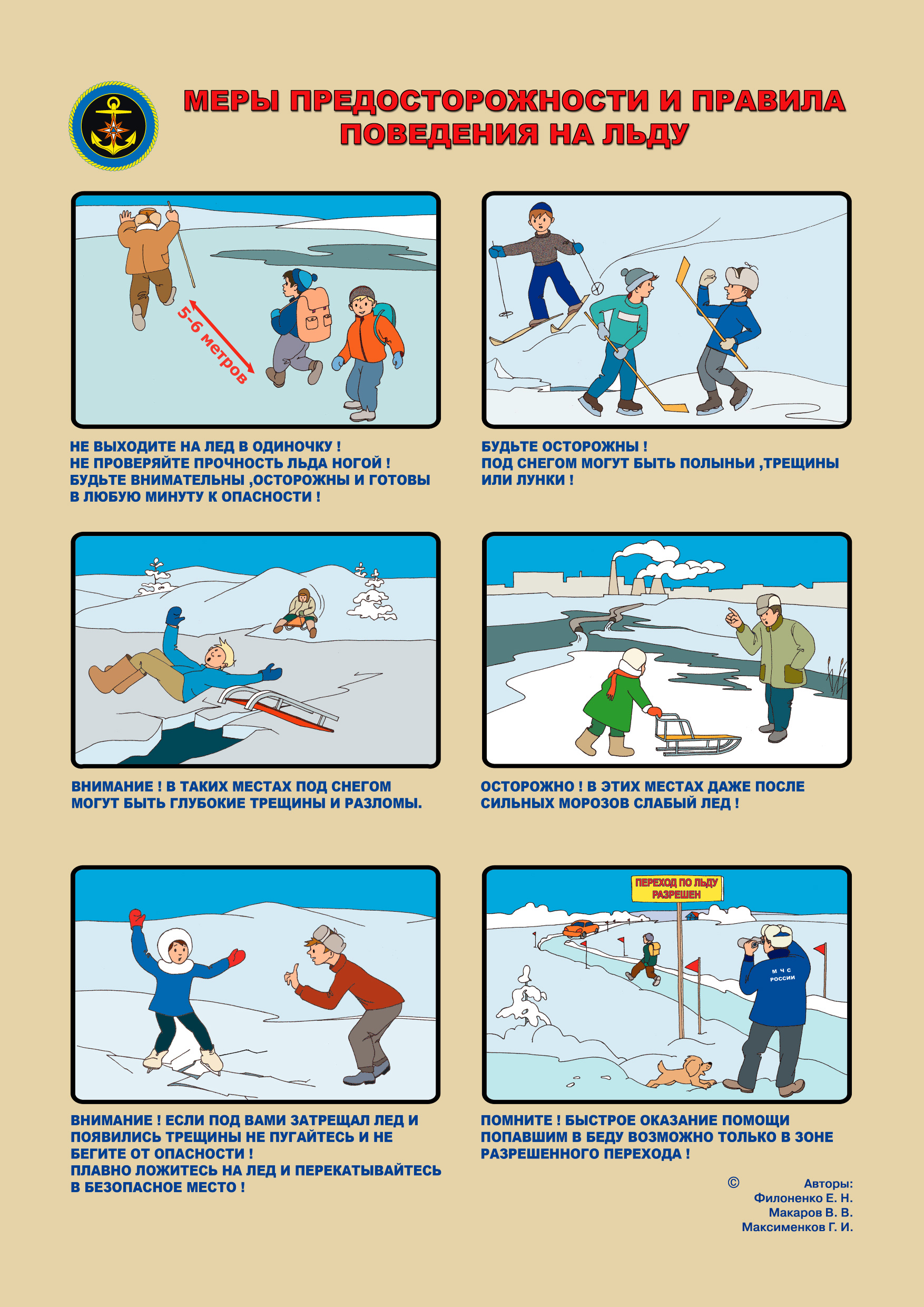 МЫ ПЕРВЫМИ ПРИДЕМ ВАМ НА ПОМОЩЬ!
01 или 112
ЕДИНАЯ
СЛУЖБА
СПАСЕНИЯ
ГИМС МЧС России ПРЕДУПРЕЖДАЕТ:                               пренебрежение Правилами охраны жизни людей на водных объектах ОПАСНО для Вашей жизни!